Produits de synthèse organique
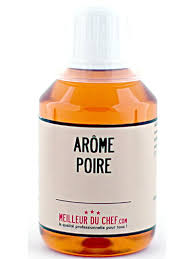 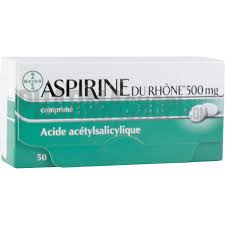 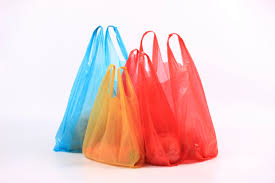 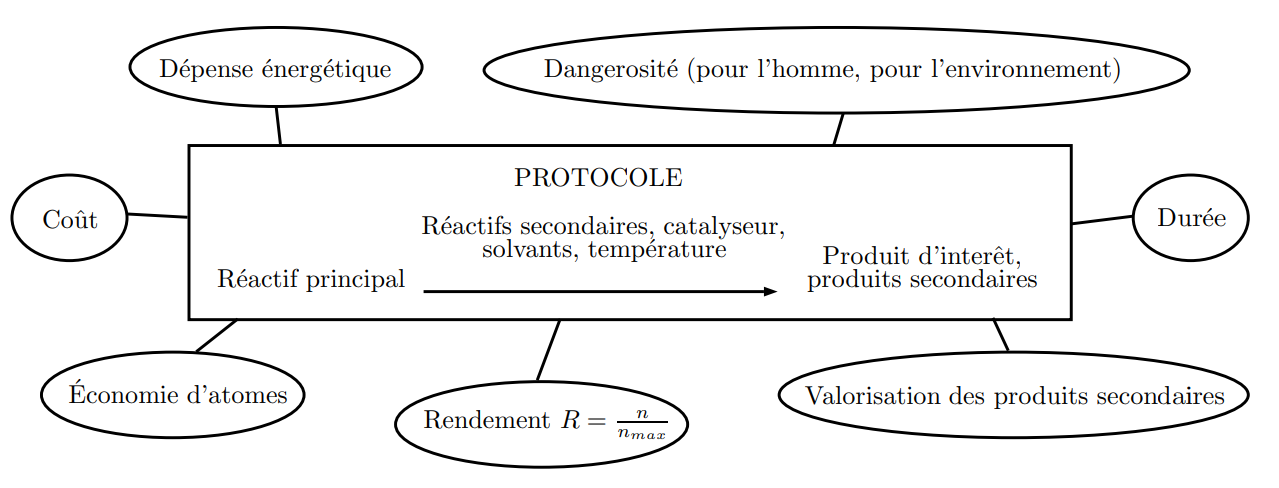 Produit d’intérêt
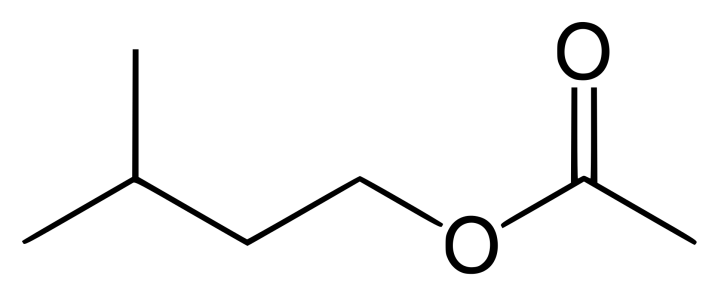 Odeur de banane, poire ou d’« arlequin  »

Applications: 
arôme de bananes aux aliments, huile de poire, solvant pour des vernis et laques
éthanoate de 3-méthylbutyle
dit « ester de poire »
Réactifs disponibles
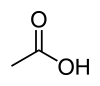 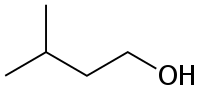 acide éthanoique
3-méthylbutan-1-ol
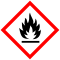 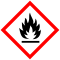 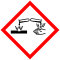 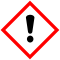 Protocole 1
Réactifs. Prélever 5 mL d’acide éthanoïque et 10 mL de 3-méthylbutan-l-ol (proportions stochiométriques) et les introduire dans un ballon.
Catalyseur. Ajouter 2 ou 3 gouttes d’acide sulfurique concen­tré
Chauffage. Chauffer à reflux pendant 1 heure.
Fin de synthèse. Ouvrir le four et vérifier à l’odeur caractéristique de l’ester formé que la réaction est bien terminée, sinon, une odeur désagréable d'acide éthanoïque persiste.  Laisser refroidir.
Lavage. Diluer le mélange dans 20 mL de diéthyléther. Verser la solution dans une poule à décanter et laver le bécher avec 10 mL de diéthyléther. Réunir les phases organiques et les laver avec 10 mL d’eau.
Neutralisation des acides. Séparer les phases dans deux erlenyers et introduire, dans celui conteint la phase organique, 10 mL d'une solution saturée d'hydrogénocarbonate de sodium. Après agitation, séparer le mélange biphasique dans une ampoule à décanter. Contrôler le caractère basique de la solutin aqueuse à l'aide d'un papier-pH.
Séchage de la phase organique. Sécher la phase organique sur sulfate de sodium anhydre puis filtrer à l'aide d'un entonnoir en verre et d'un filtre de papier ou d'un peu de coton.
Elimination du solvant.  Evaporer le solvant sous pression réduite.
Caractérisation. Spectroscopie infrarouge.
Synthèse de l’ester de poire
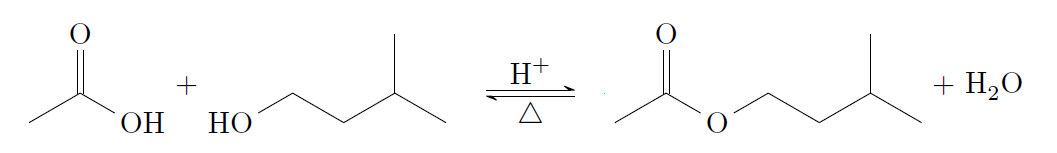 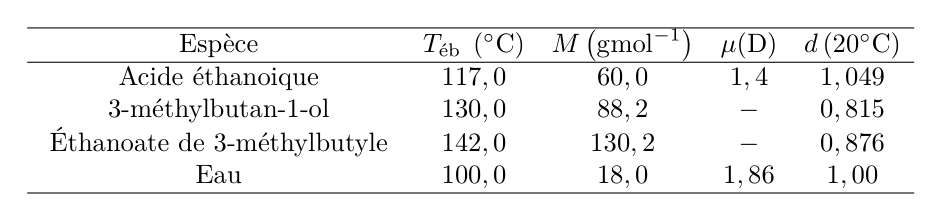 Synthèse de l’ester de poire
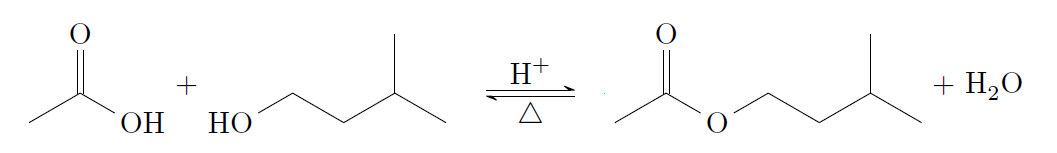 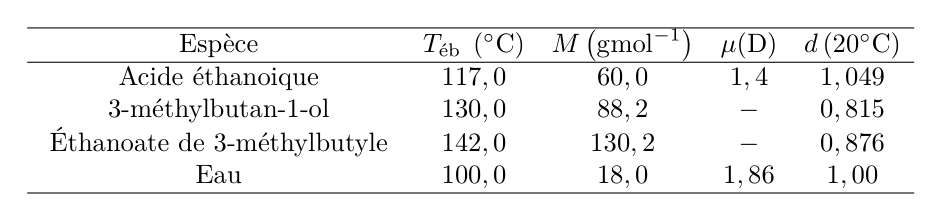 Chauffage au micro-ondes
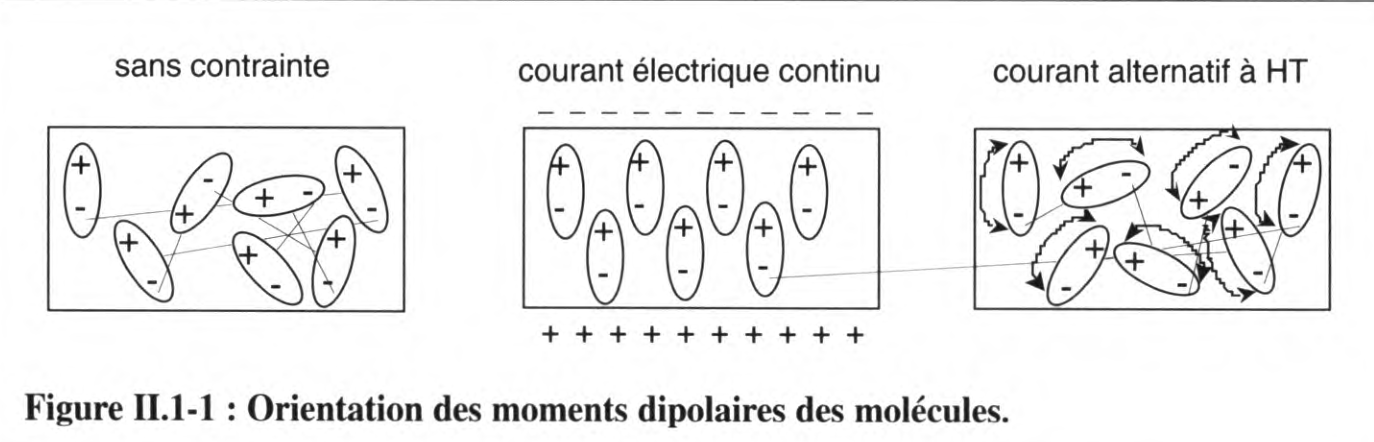 Synthèse de l’ester de poire
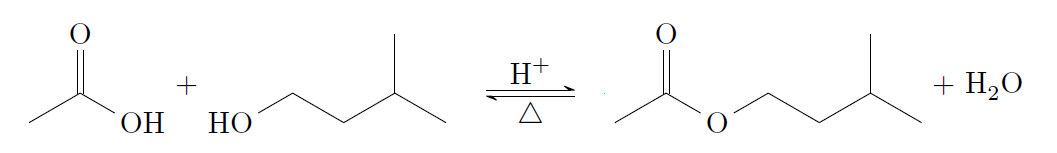 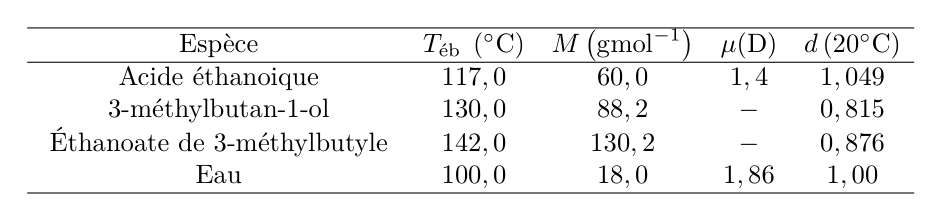 Protocole 2
Réactifs. Prélever 1.5 mL d’acide éthanoïque et 3.0 mL de 3-méthylbutan-l-ol (proportions stochiométriques) et les introduire dans un erlenmeyer. 
Catalyseur. Ajouter 2 ou 3 gouttes d’acide sulfurique concen­tré
Chauffage. Chauffer dans le four à micro-ondes pendant 3 à 4 min à puissance 500 W)
Fin de synthèse. Ouvrir le four et vérifier à l’odeur caractéristique de l’ester formé que la réaction est bien terminée, sinon, une odeur désagréable d'acide éthanoïque persiste.  Laisser refroidir.
Lavage. Diluer le mélange dans 20 mL de diéthyléther. Verser la solution dans une poule à décanter et laver le bécher avec 10 mL de diéthyléther.  Réunir les phases organiques et les laver avec 10 mL d’eau.
Neutralisation des acides. Séparer les phases dans deux erlenyers et introduire, dans celui conteint la phase organique, 10 mL d'une solution saturée d'hydrogénocarbonate de sodium. Après agitation, séparer le mélange biphasique dans une ampoule à décanter. Contrôler le caractère basique de la solutin aqueuse à l'aide d'un papier-pH.
Séchage de la phase organique. Sécher la phase organique sur sulfate de sodium anhydre puis filtrer à l'aide d'un entonnoir en verre et d'un filtre de papier ou d'un peu de coton.
Elimination du solvant.  Evaporer le solvant sous pression réduite.
Caractérisation. Spectroscopie infrarouge.
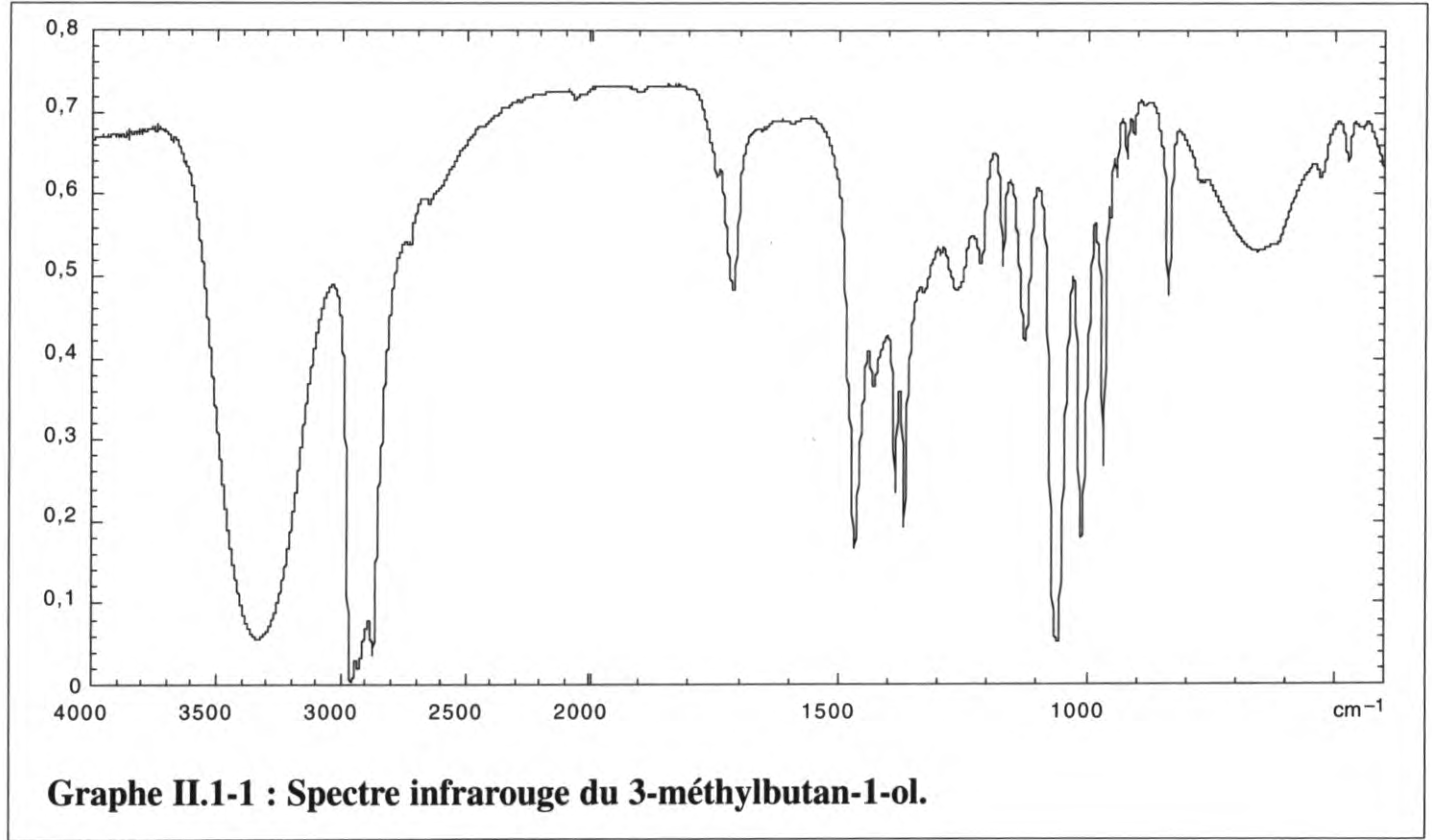 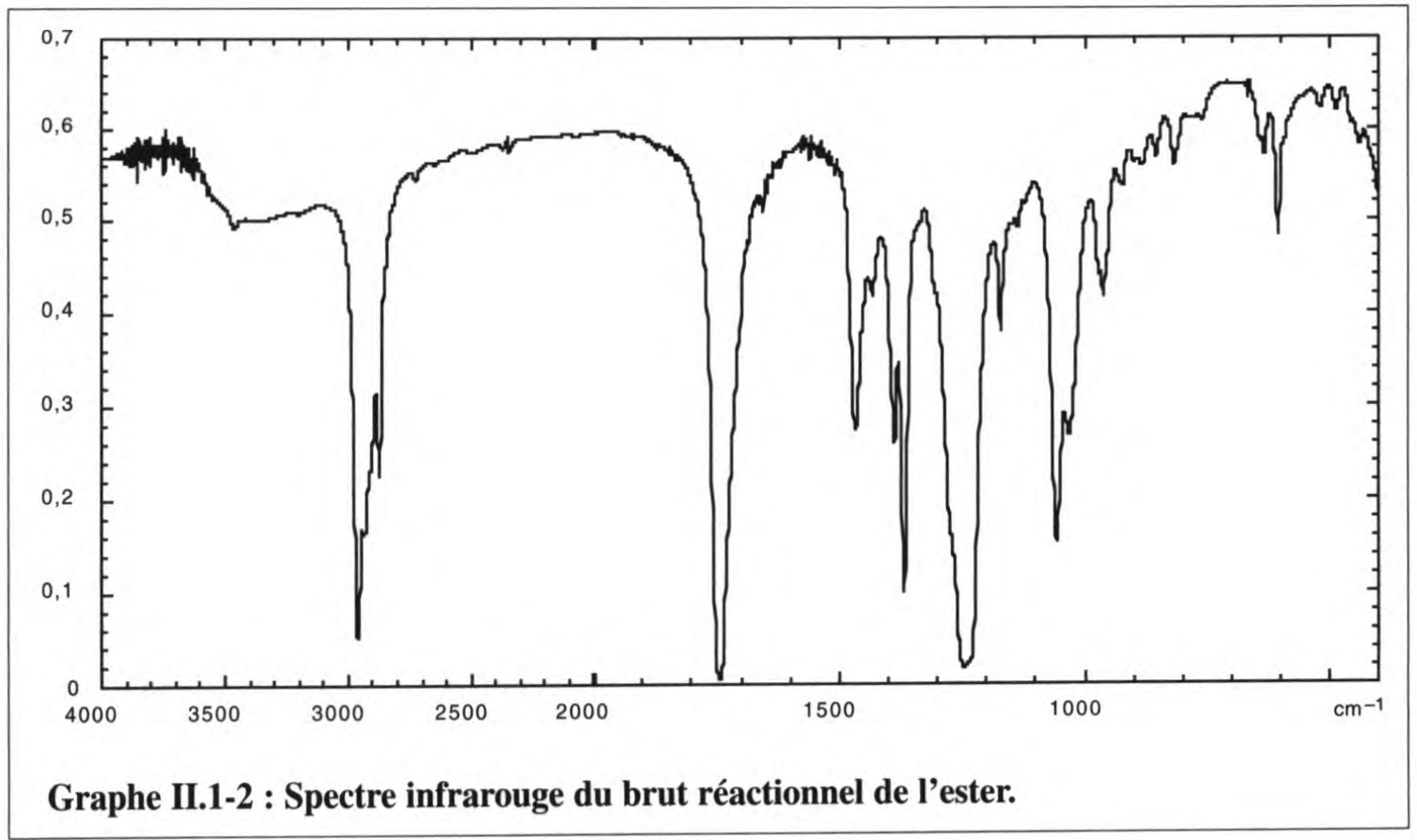 Vanille
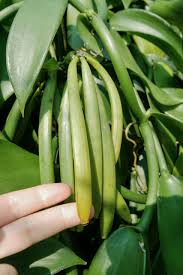 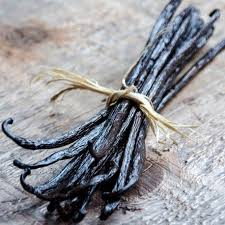 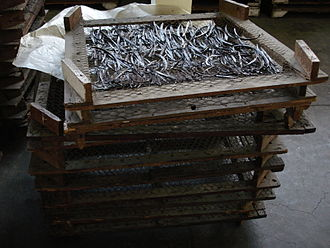 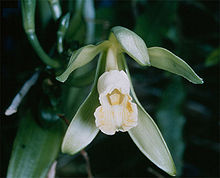 séchage:
fleur de vanille
gousse de vanille (Bourbon)
gousse de vanille verte
Vanilline
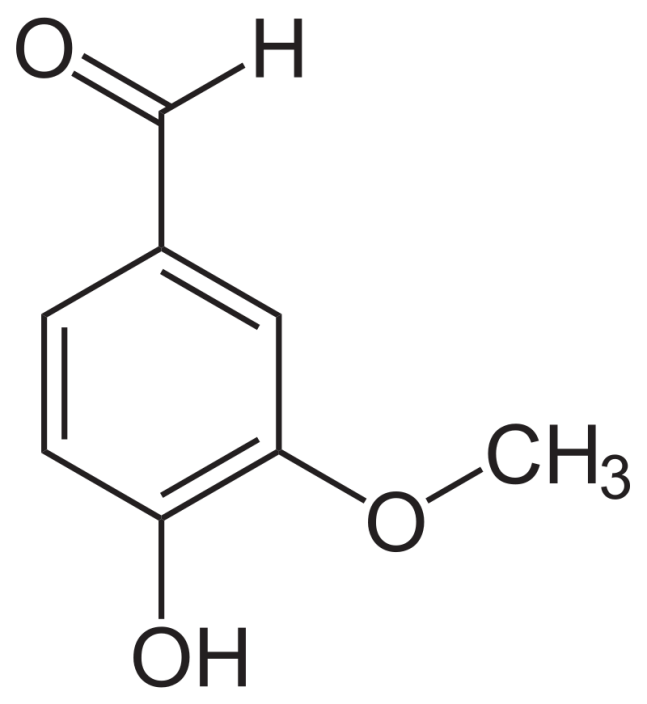 vanilline (arôme de vanille)
4-hydroxy-3-méthoxybenzaldéhyde
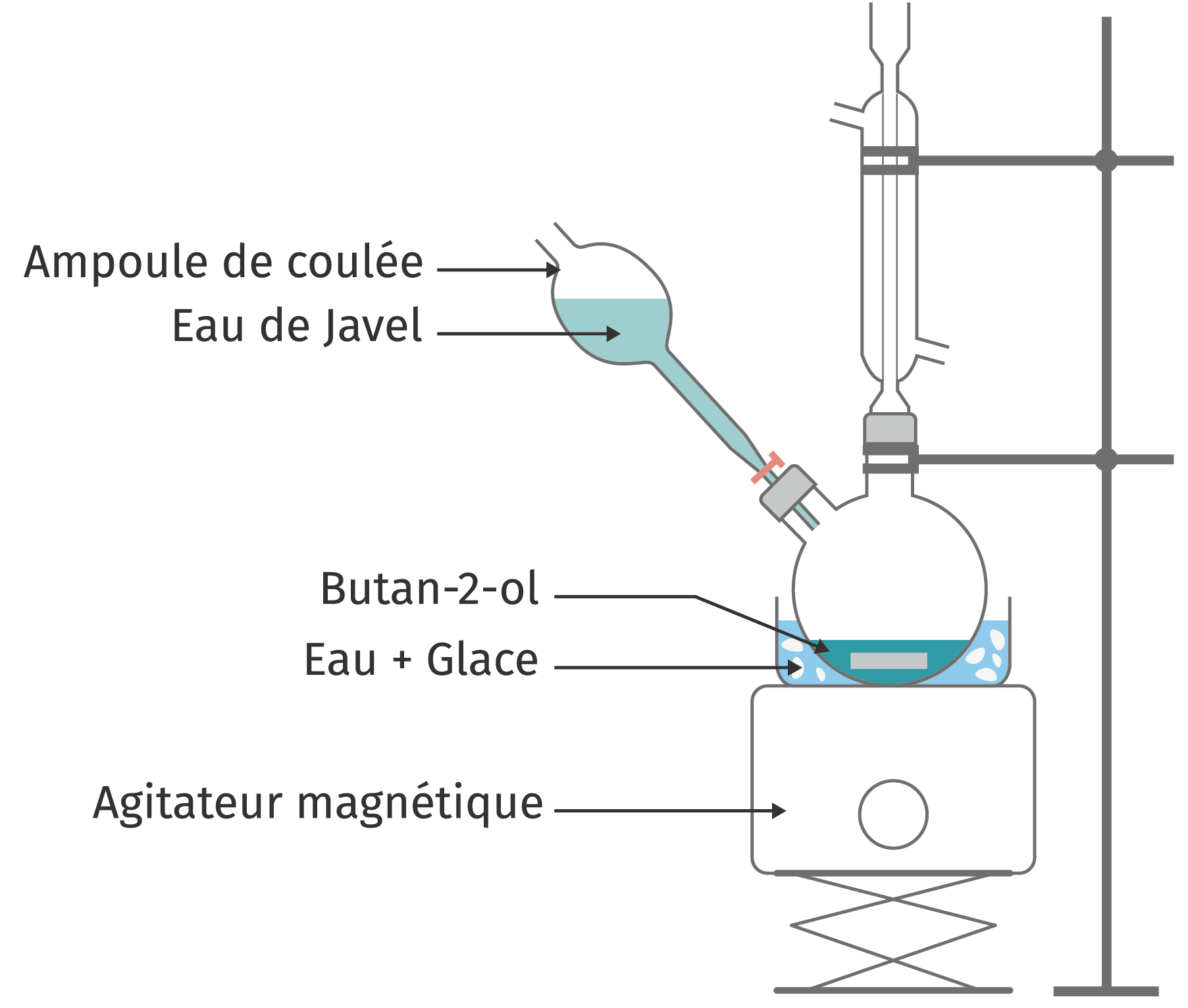 Ampoule de coulée
Acide chlorhydrique
Bain eau glace
Agitateur magnétique
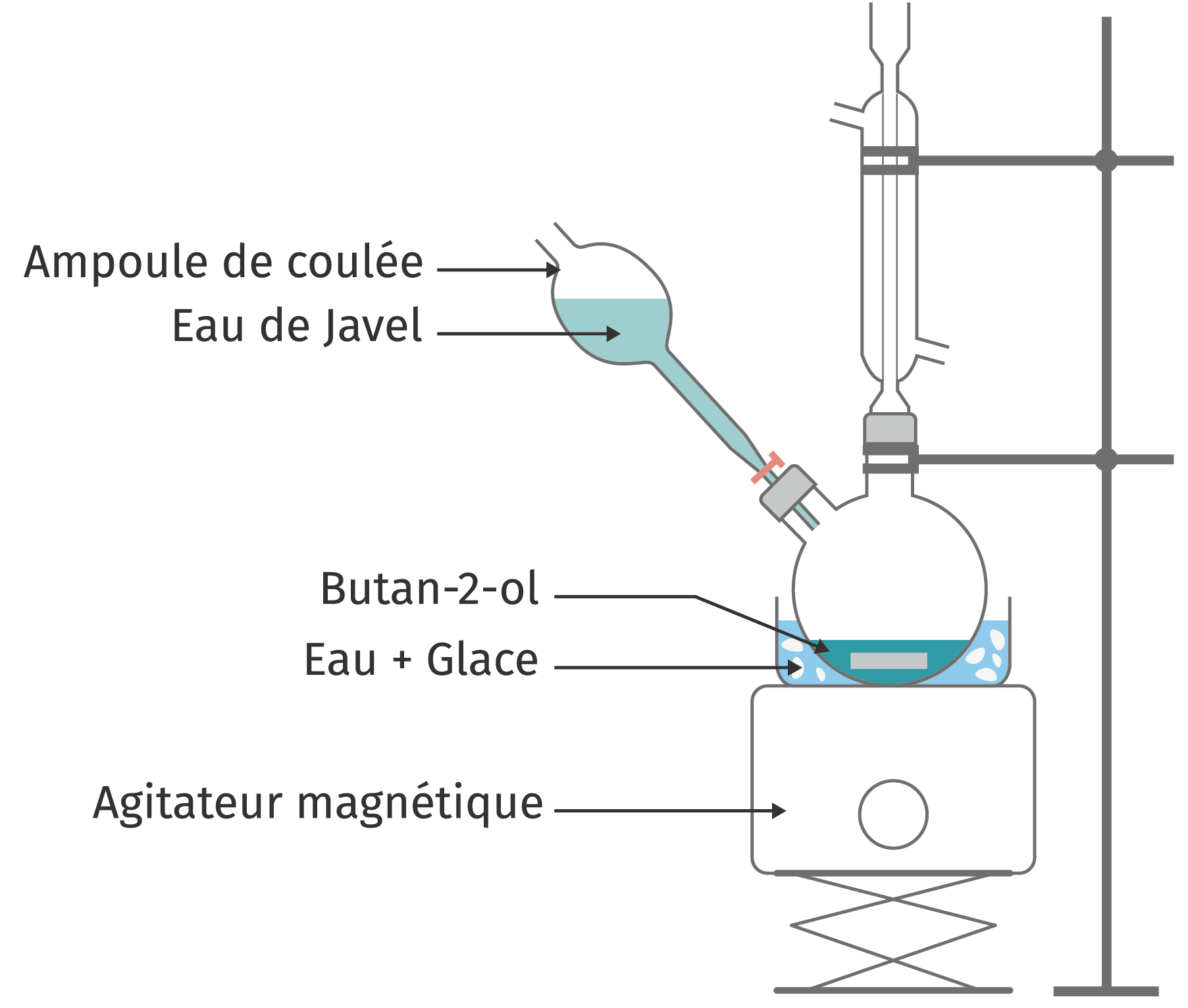 Ampoule de coulée
Acide chlorhydrique
Bain eau glace
Agitateur magnétique
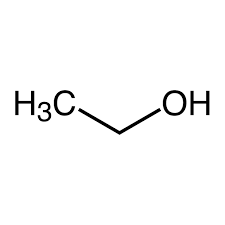 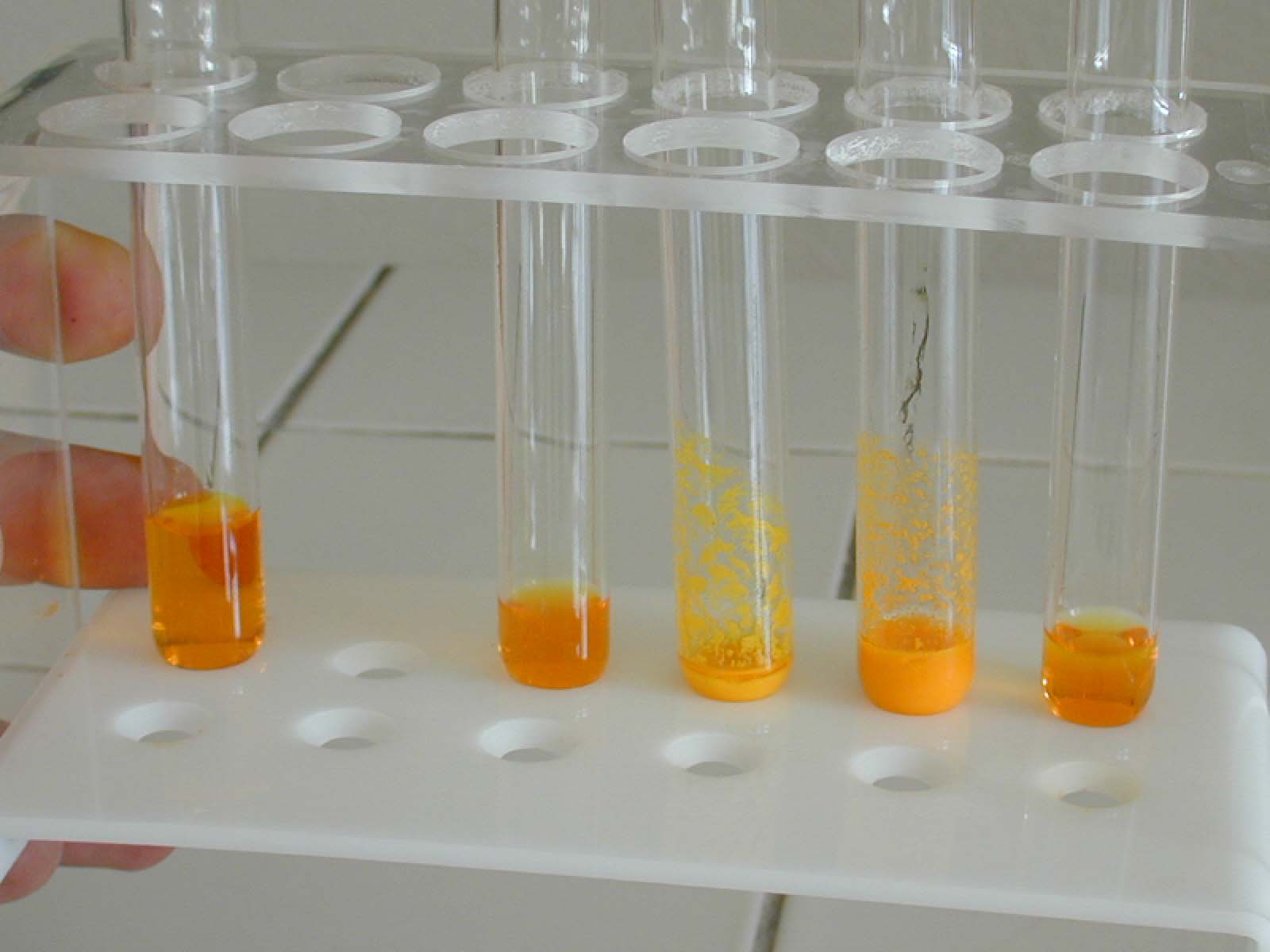 1
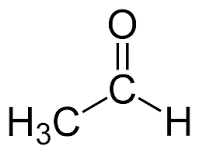 2, 4 DNPH
2
1
2
3
4
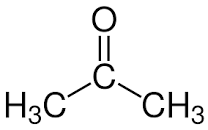 3
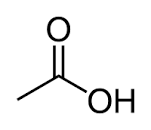 4
Source : http://lj.physiquechimie.free.fr/
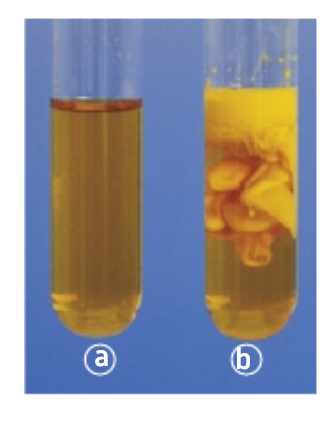 Test sur le produit obtenu
Test sur le réactif : la vanilline
Source : Belin Terminale S
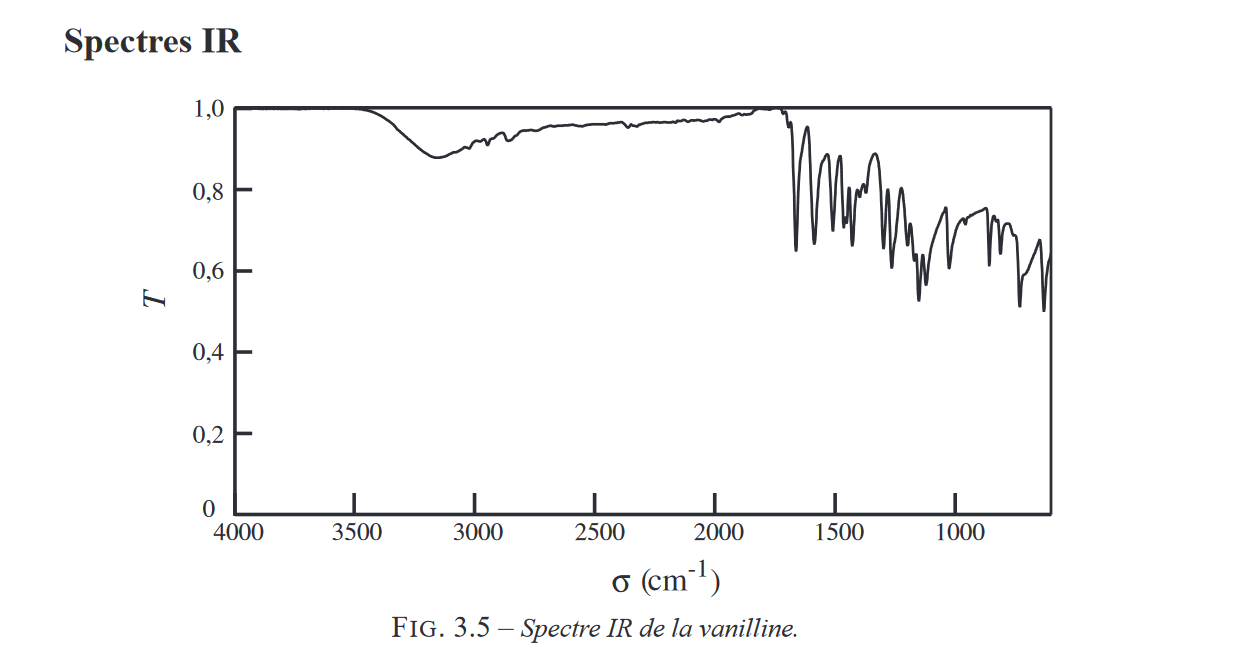 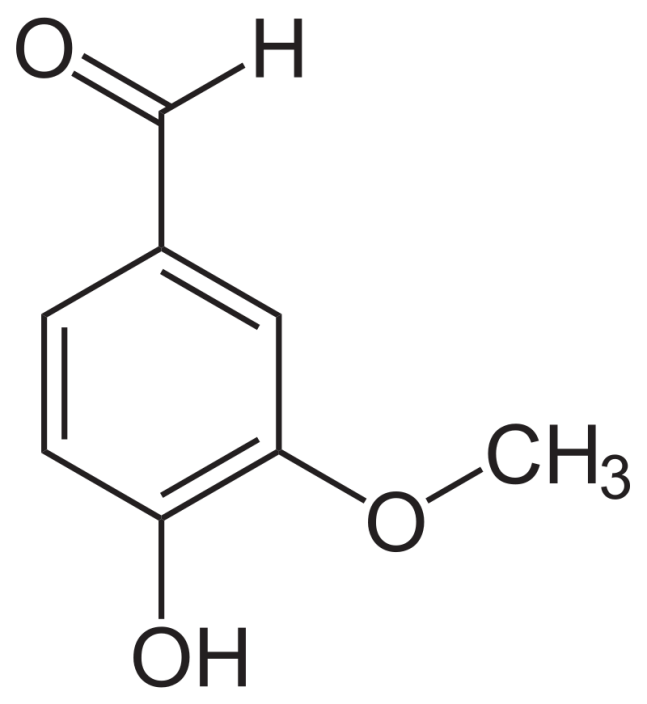 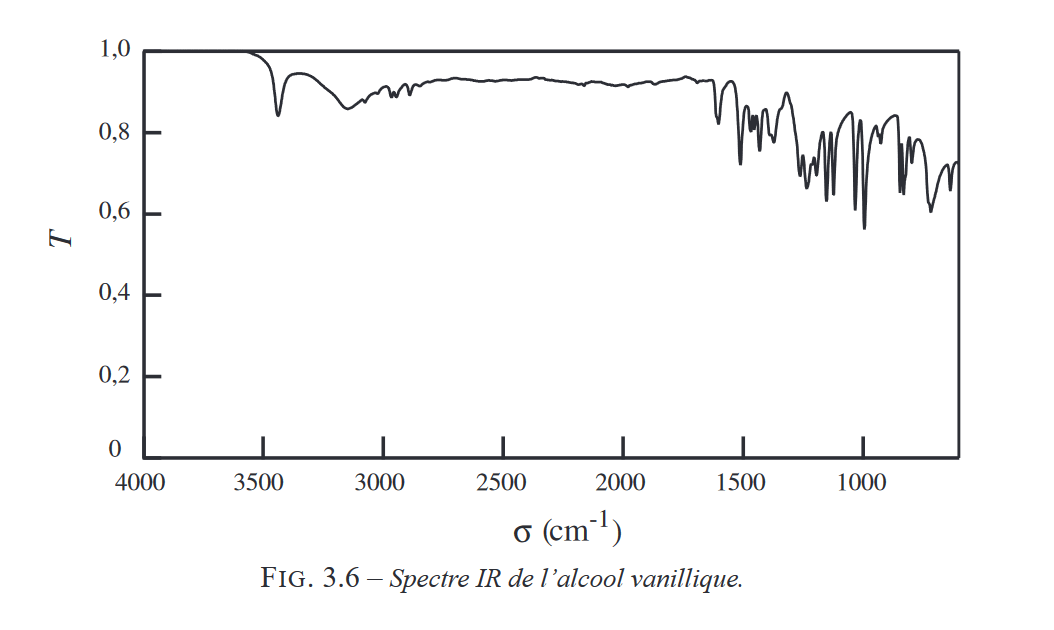 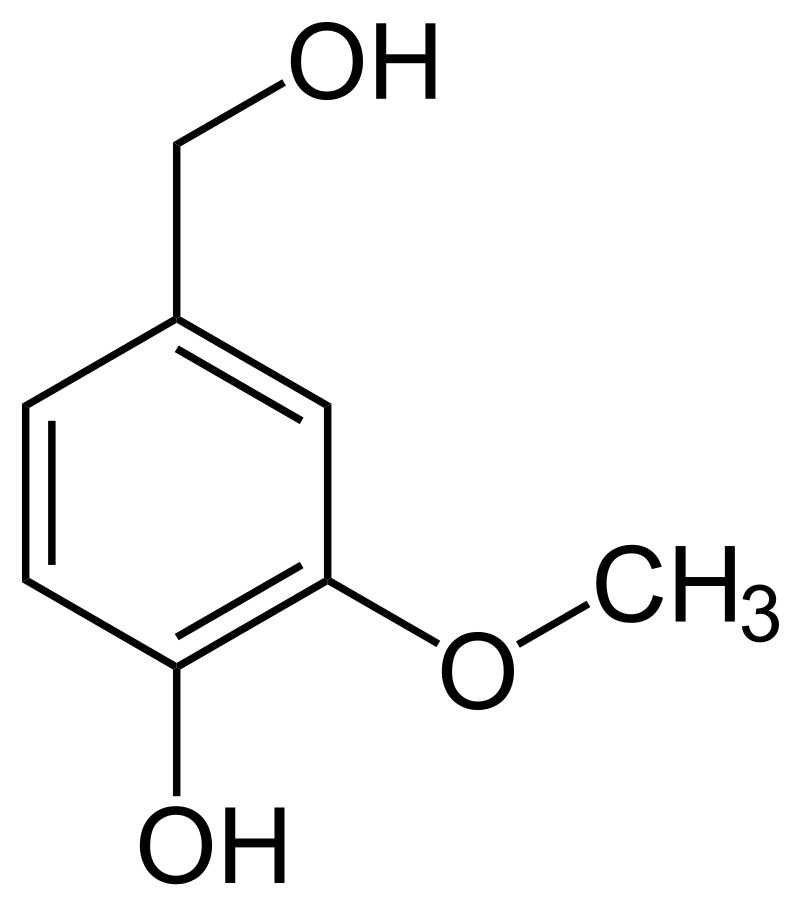 Equation bilan de la réaction
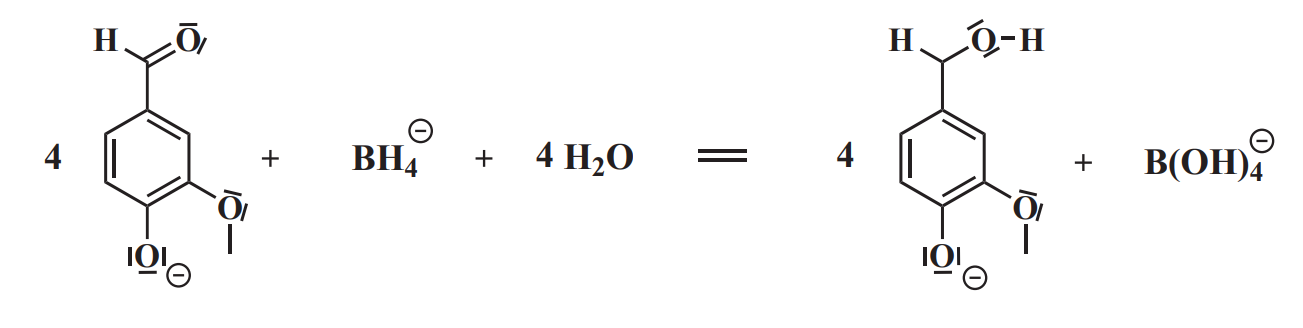 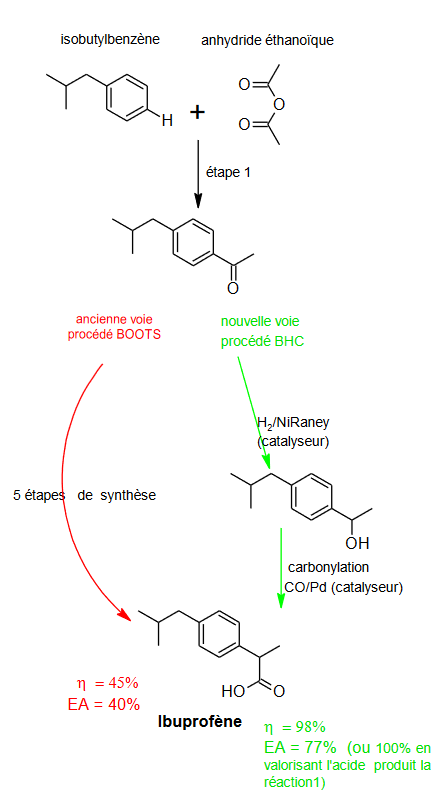 Synthèse de l’ibuprofène
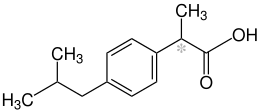 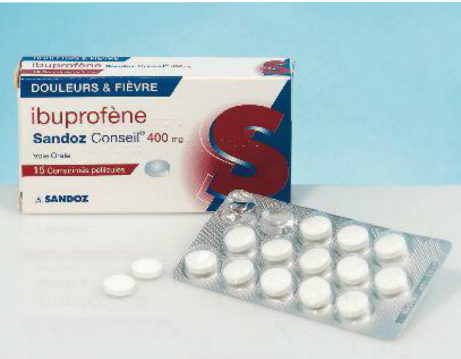 Source : Bordas TermS                                                        Site ac-orlean-tours
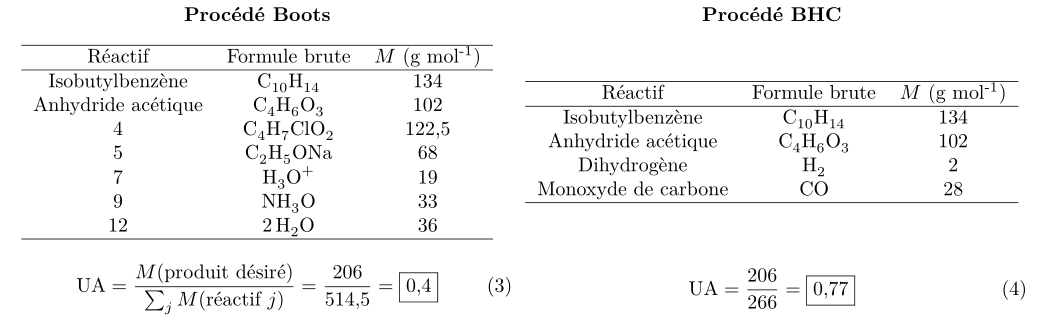 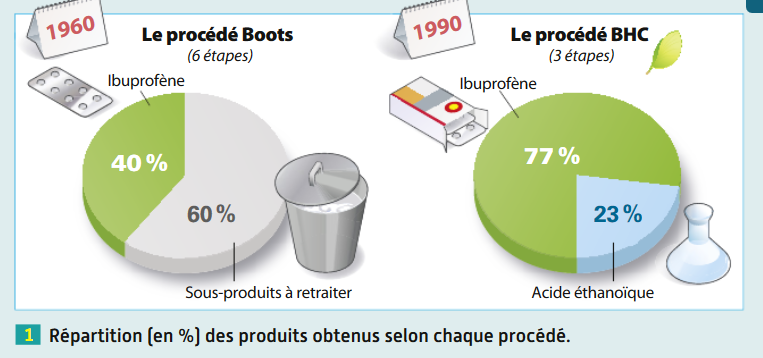 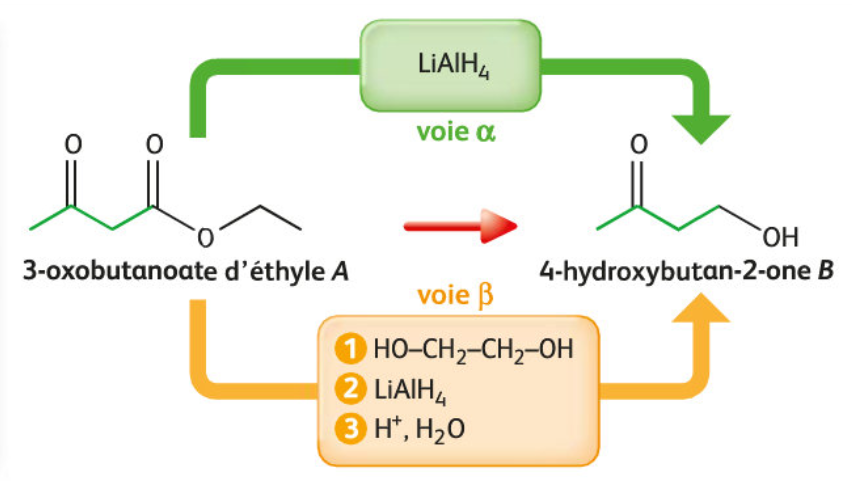 Source : Nathan terminale S
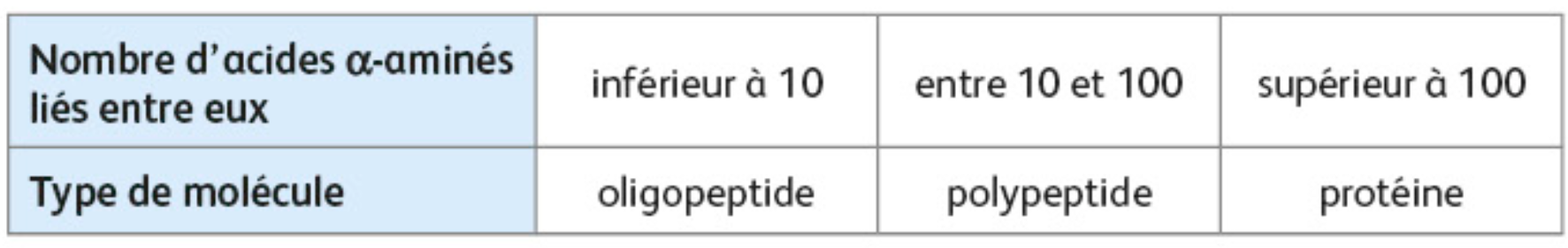 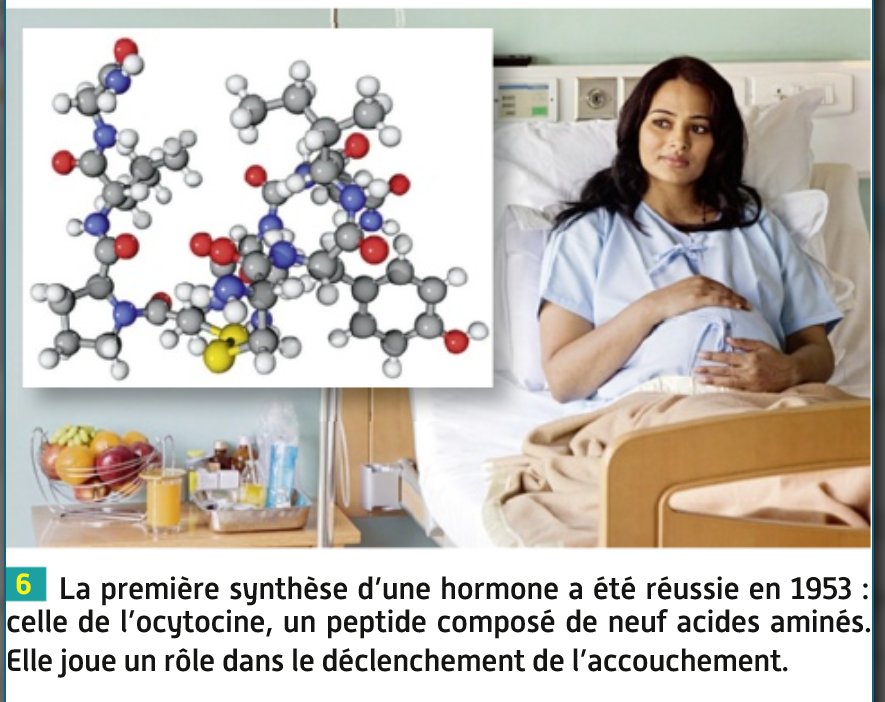 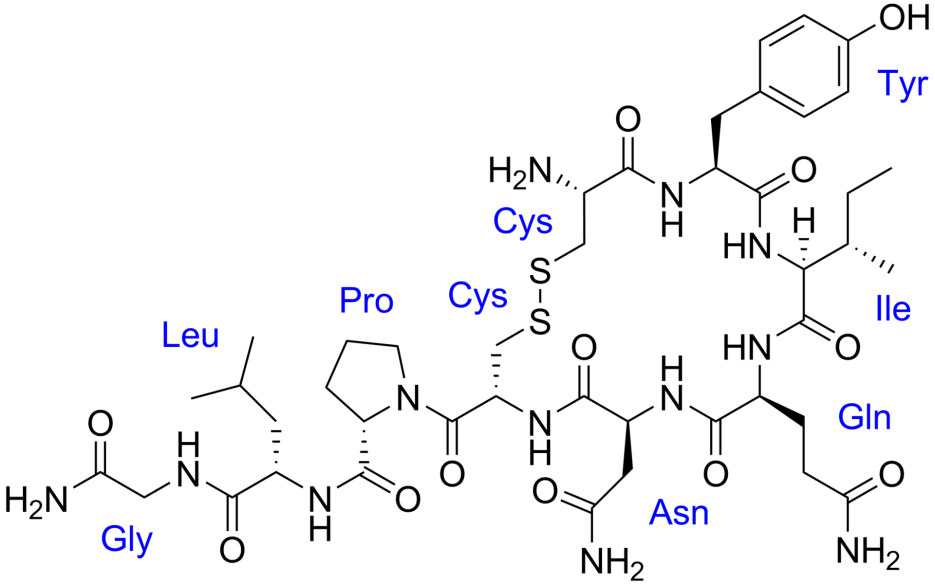 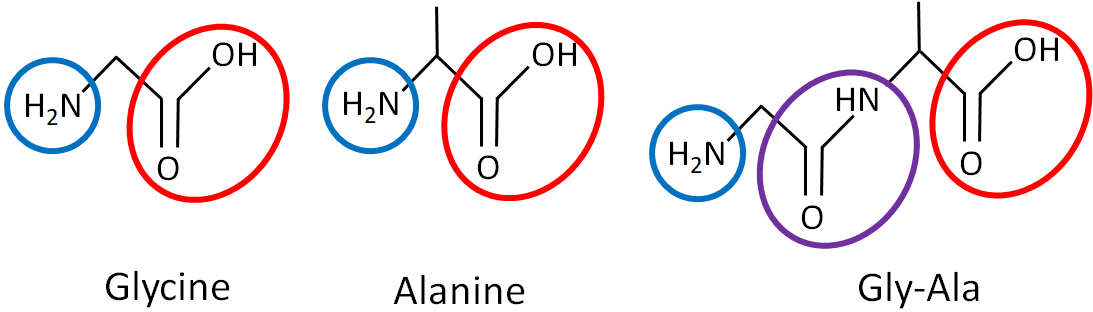 Source: B. Blancon, V. Martos
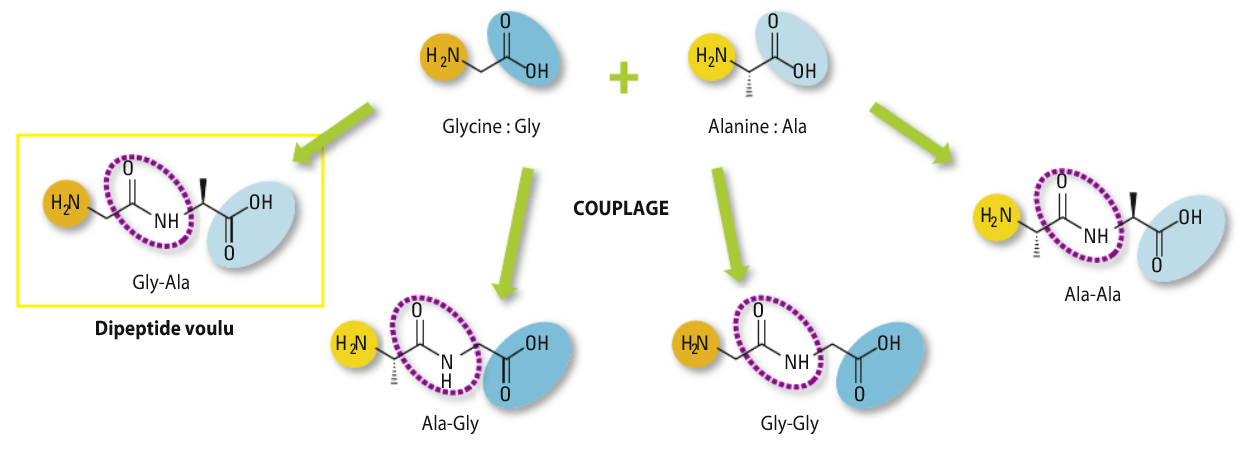 Source: Belin, TS
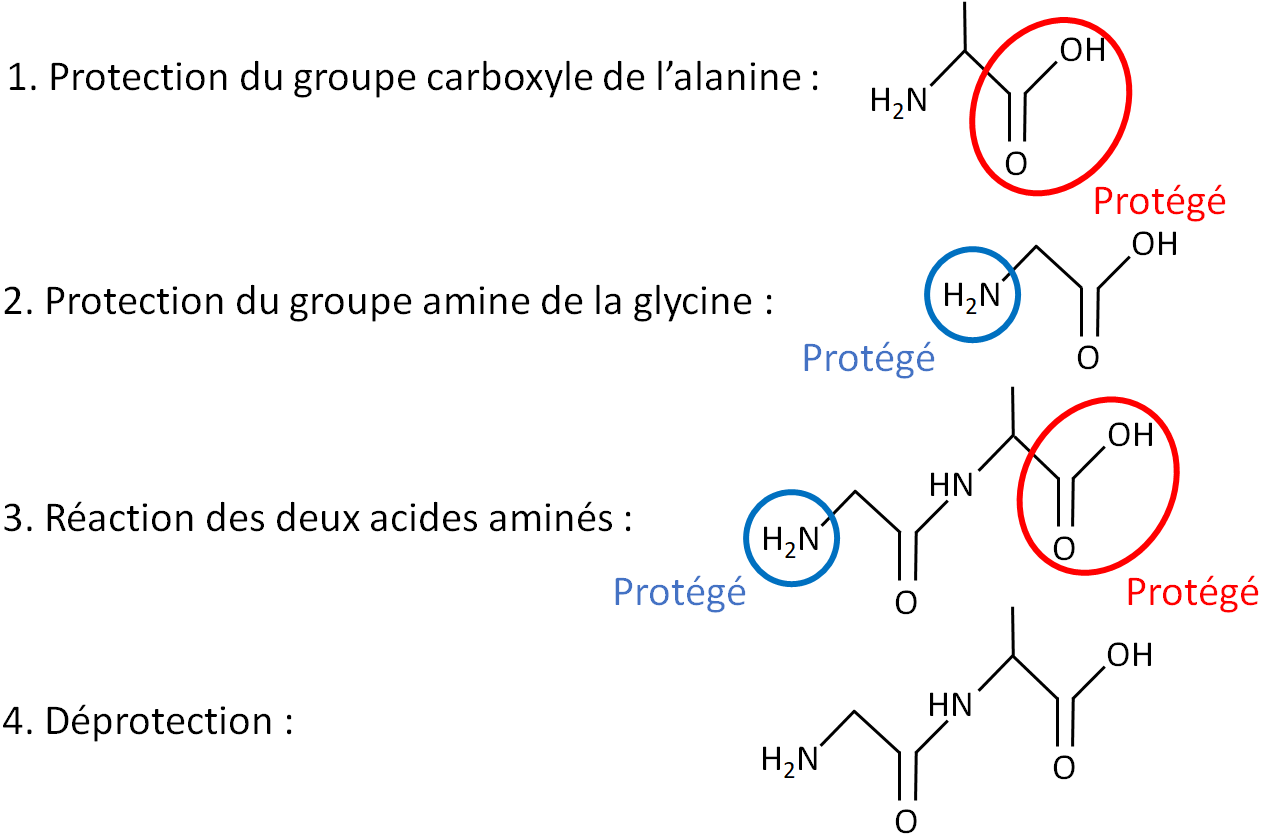 Source: B. Blancon, V. Martos
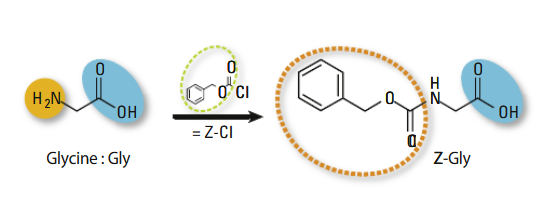 1. Protection
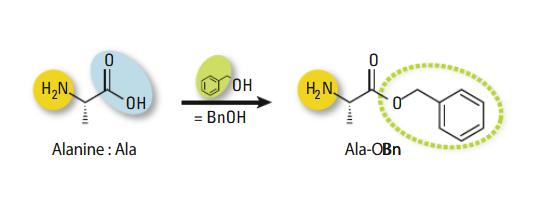 2. Protection
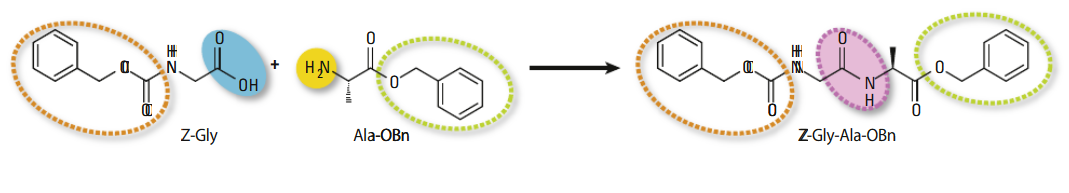 3. Réaction
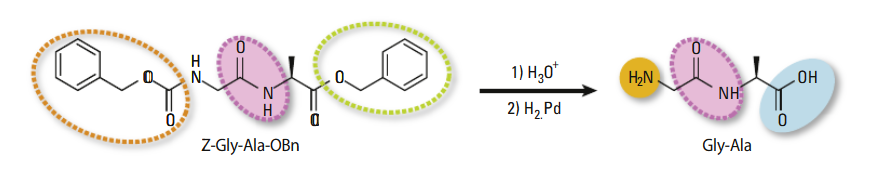 4. Déprotection
Source: Belin, TS
Régiosélectivité
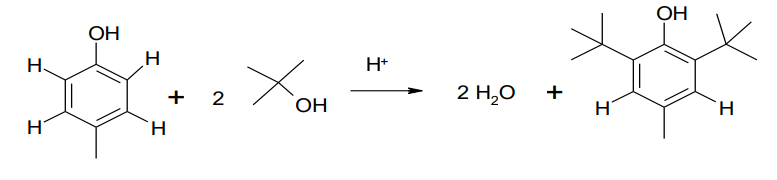 BHT (conservateur)
4-méthylphénol
Stéréosélectivité
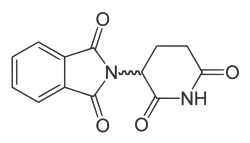 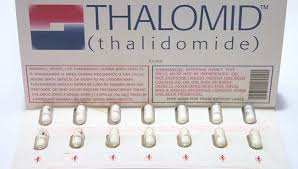 Thalidomide
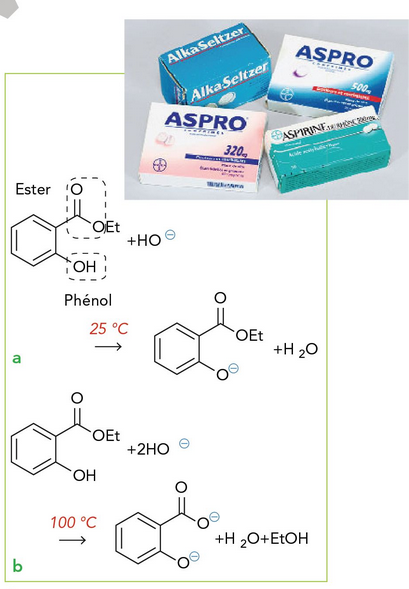 Source : Hachette Terminale S
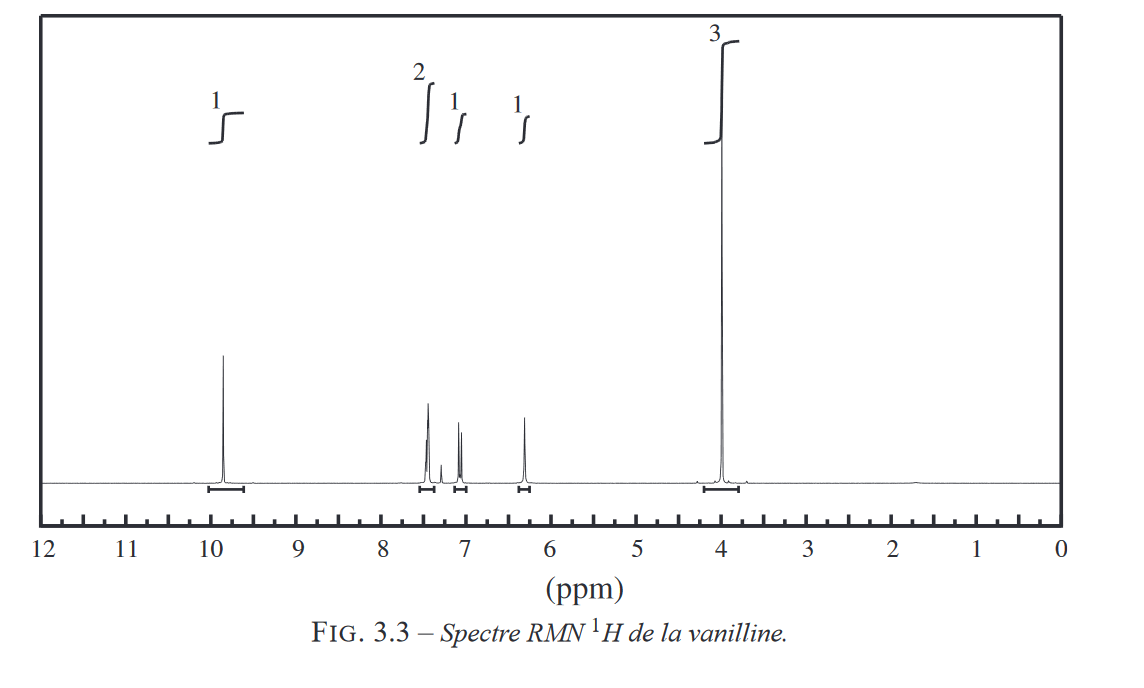 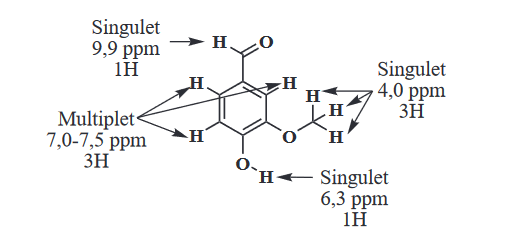 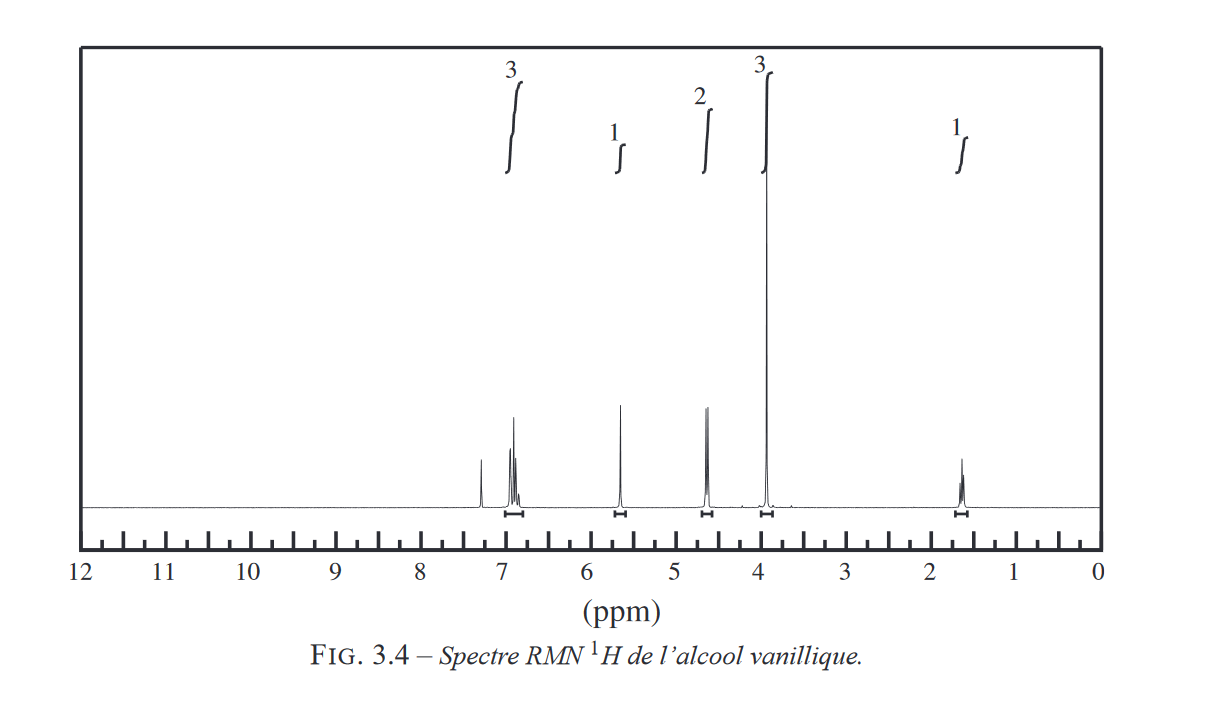 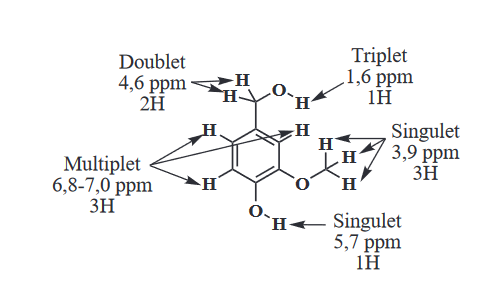 Ethanoate de butyle
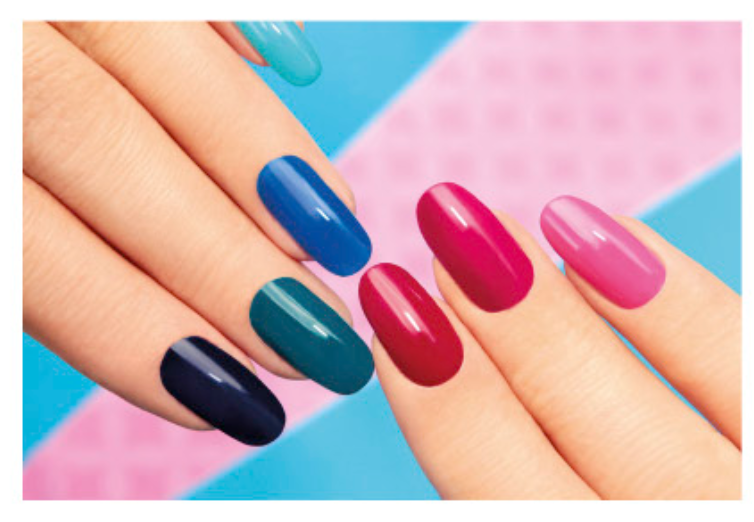 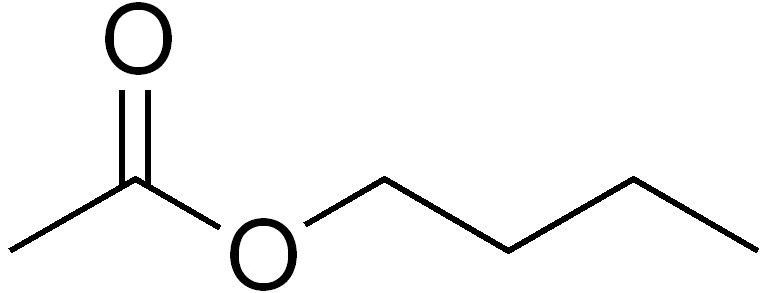 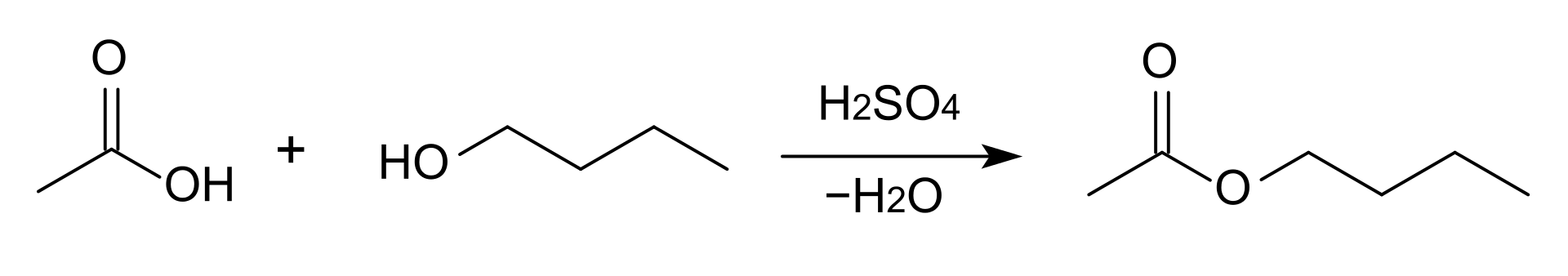 Synthèse :
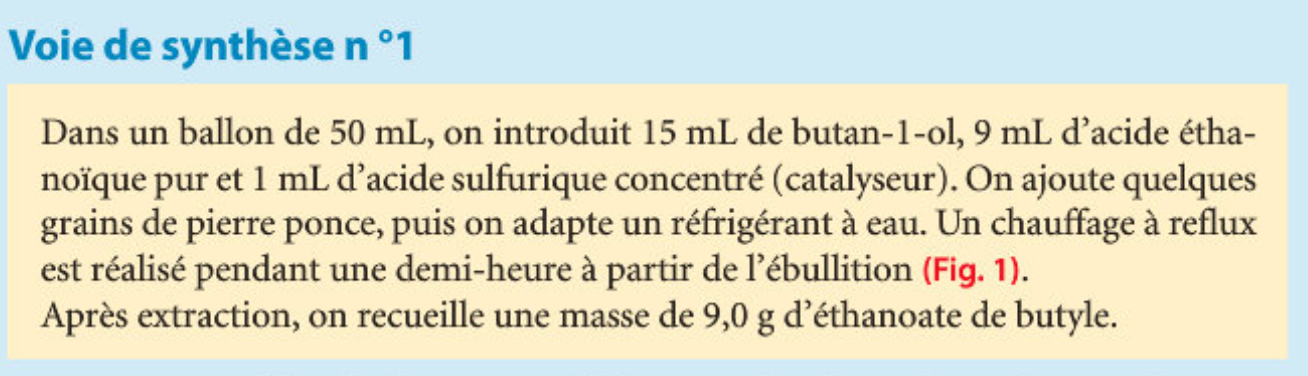 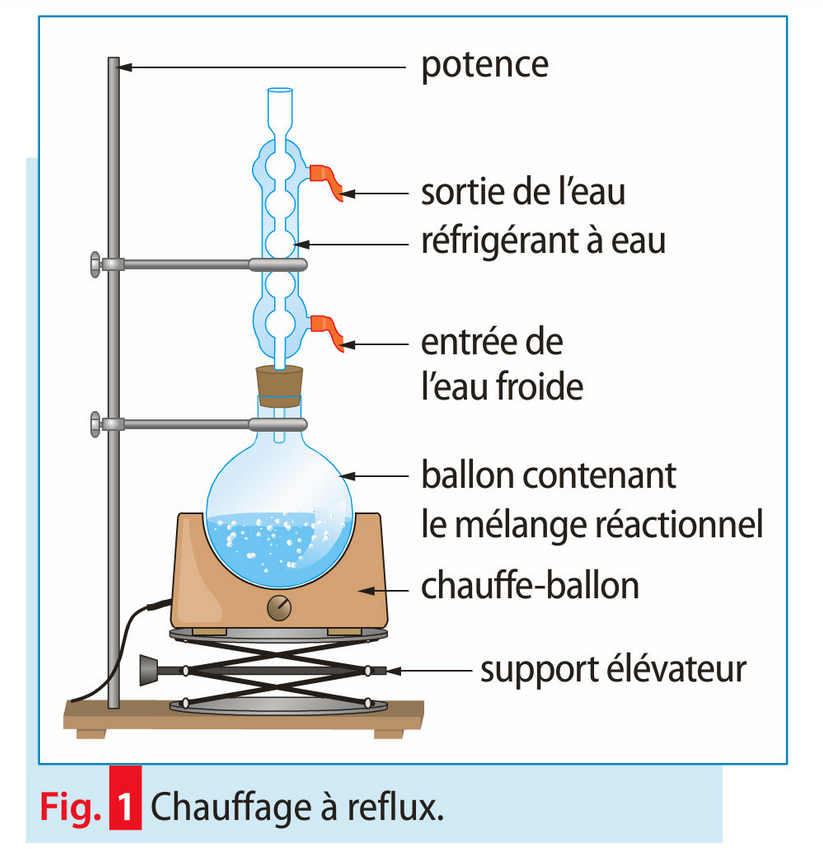 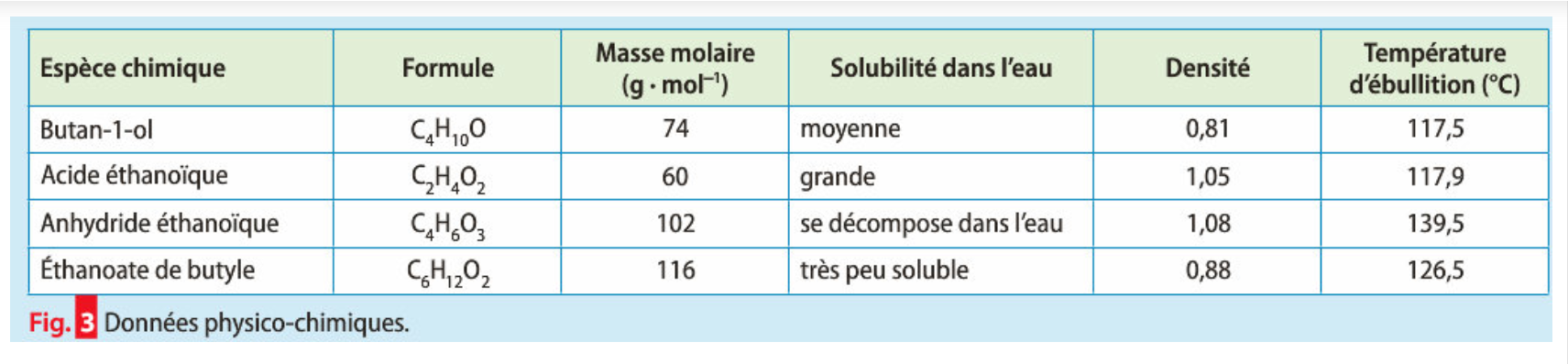 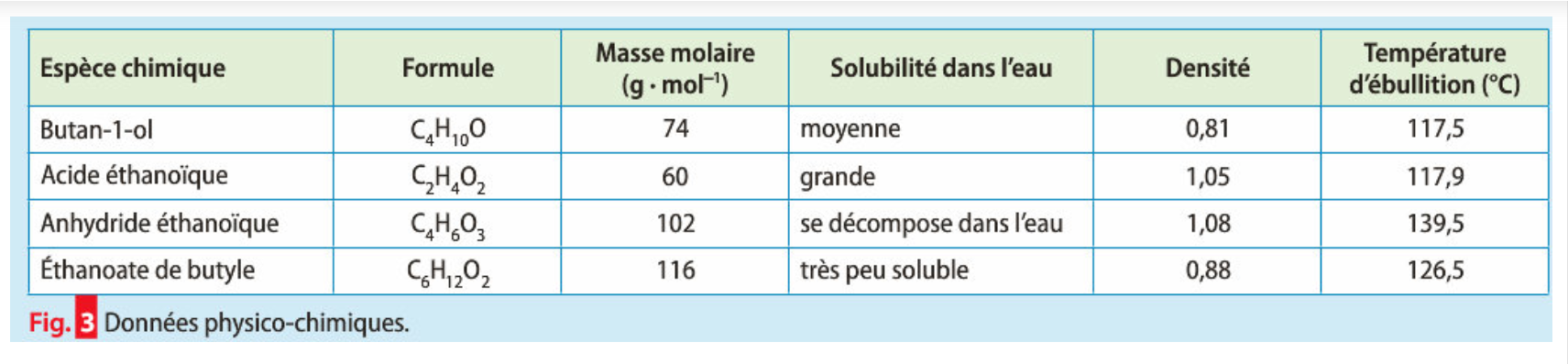 Source : Bordas ESPACE Terminale S
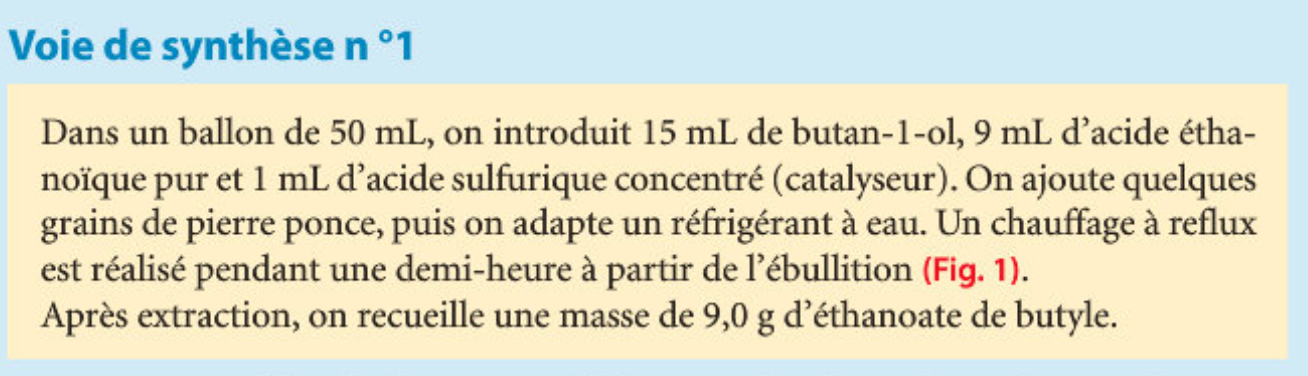 Acide sulfurique :
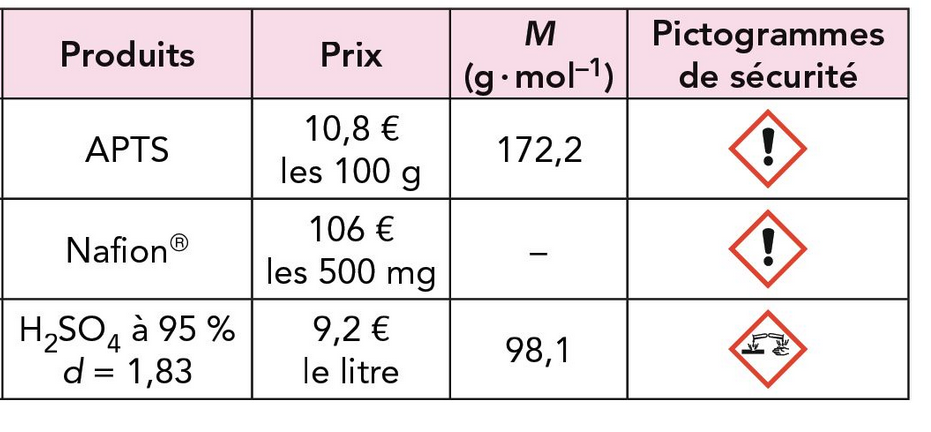 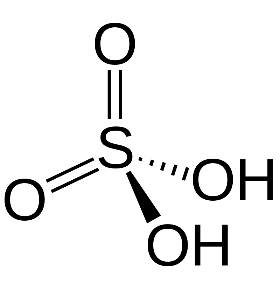 Acide paratoluène 
sulfonique (APTS) :
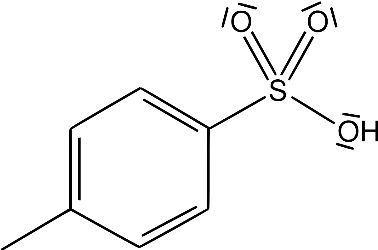 Source : Bordas ESPACE Terminale S
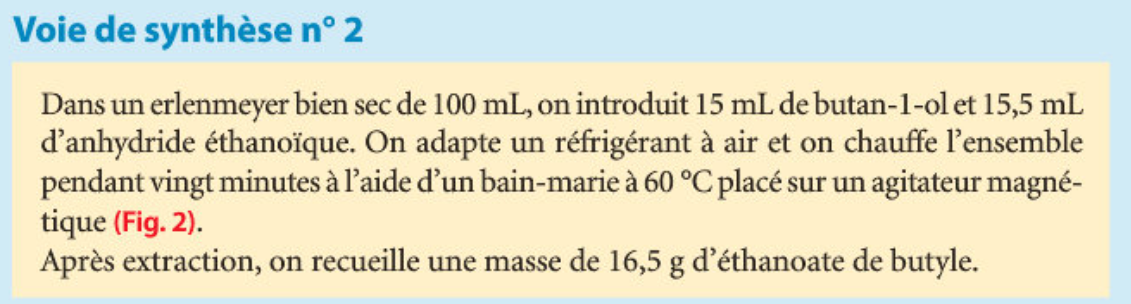 Acide éthanoique
Anhydride éthanoique
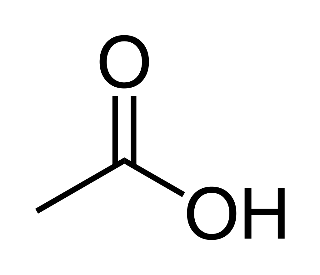 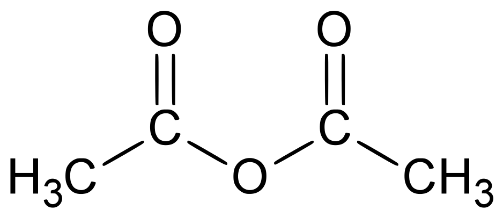 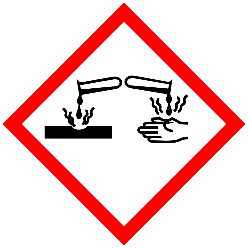 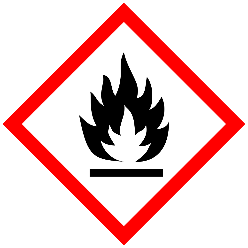 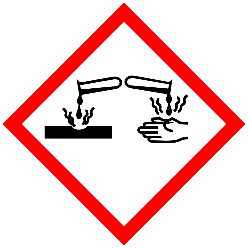 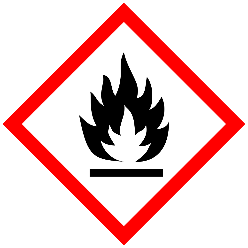 Prix : 1L   7.80 €
Prix : 1L   15.80 €
Source : Bordas ESPACE Terminale S
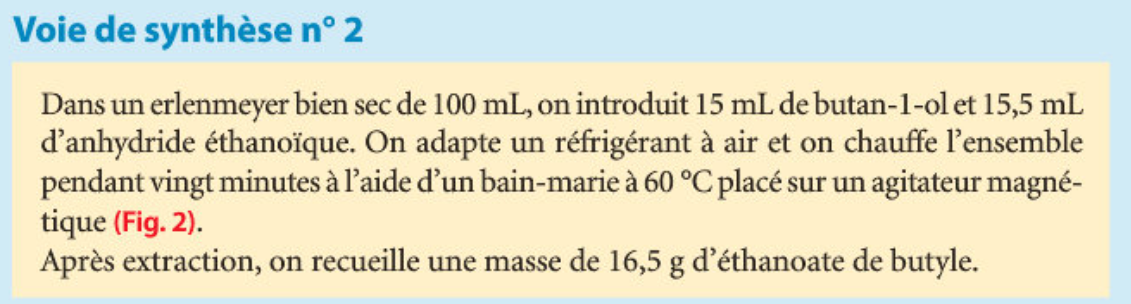 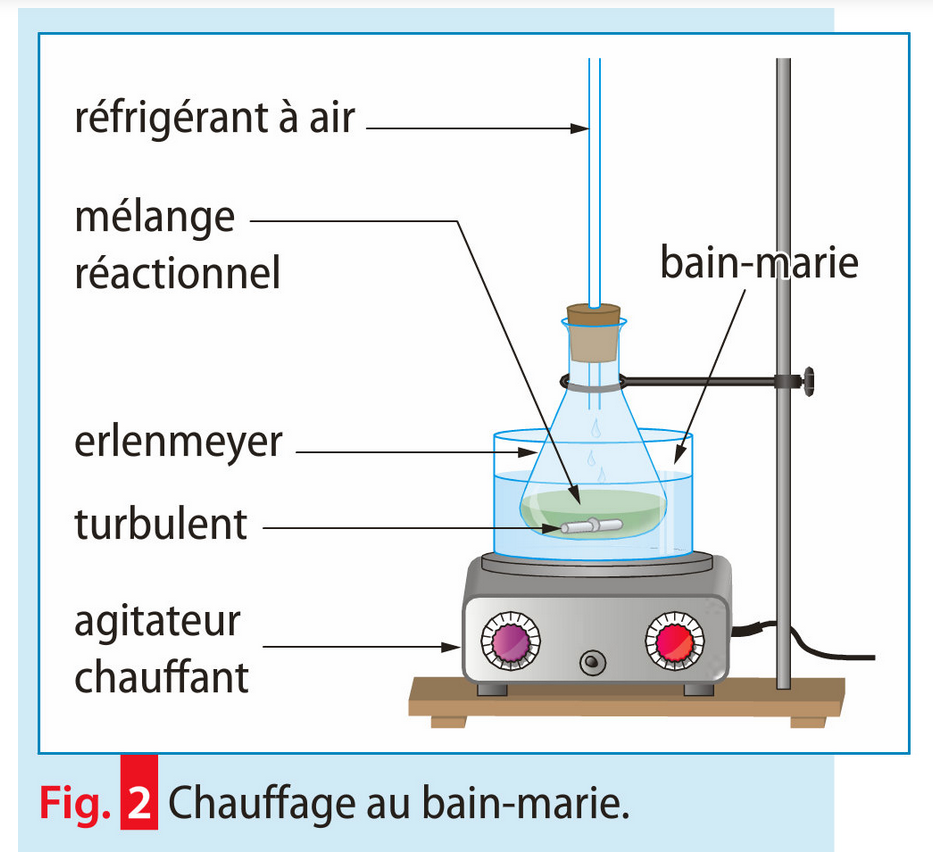 Source : Bordas ESPACE Terminale S
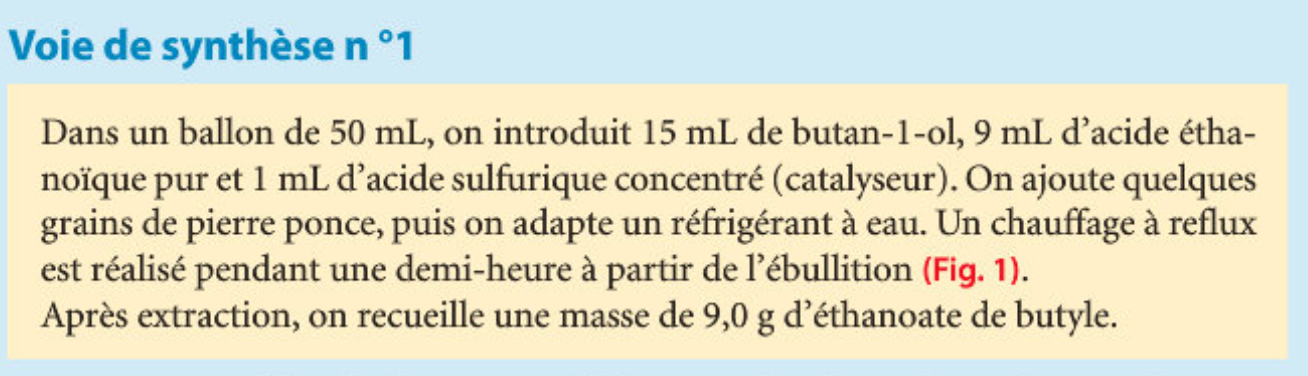 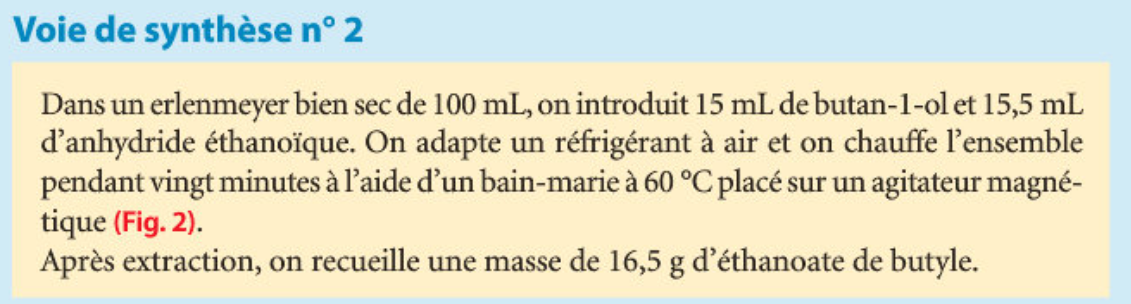 Source : Bordas ESPACE Terminale S
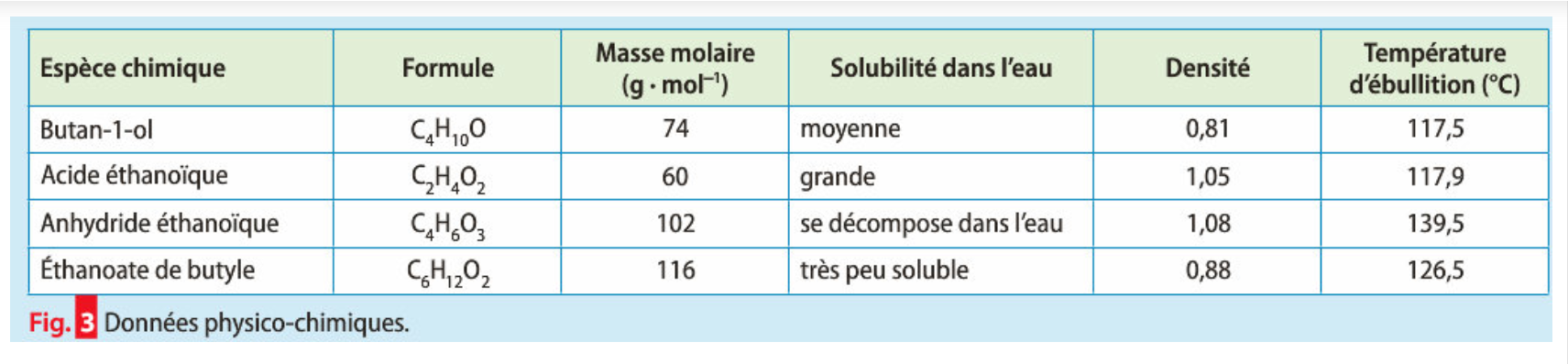